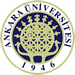 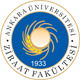 Toprakların Sınıflandırılması
TÜRKİYE TOPRAKLARI VE SULARITHUS1006
Prof.Dr. Hasan Sabri Öztürk
2023-2024/Bahar
hozturk@agri.ankara.edu.tr
Dokuchaev
Topraklar iklim bölgelerine göre;
Normal
Geçit
Normal olmayan
http://www.landis.org.uk/soilscapes/
Eski Amerikan Toprak sınıflandırma Sistemi
Sistemin Katogarileri
Ordolar
Zonal ( iklim ve bitki örtüsü)
İntrazonal (Topoğrafya ve  ve ana materyal)
Azonal (Zaman yetersizliği, ana kaya, erozyon, birikme)
Alt Ordolar
Büyük toprak grupları
Familyalar ( horizon  renk, kalınlık ve özellikleri ile ana materyal)
Seriler ( ayırıcı toprak özellikleri, diziliş, benzer ana materyal)
Tipler ( üst toprak tekstürü)
Zonal Toprak Ordosu
İklim
Geniş yer kaplarlar
Ana materyalin etkisi azdır
Zonal Toprak Ordosu
1. Soğuk Bölge Toprakları
Tundra toprakları
2. Soğuk ve Yağışlı Bölge Toprakları
Podzollaşma
3.Podzol ve Podzolik Topraklar
4. Sıcak ve Yağışlı Bölge toprakları
Latasoller
5.Ilıman yarı kurak Bölge Toprakları
Kireçli topraklar, Çernozyemler, Kireçsiz Kahverengi topraklar, Kestanrenkli ve Kahverenkli topraklar, Akdeniz Kırmızı toprakları
6. Sıcak Kuru Bölge Toprakları
Çöl Toprakları (Gri çöl, tipik çöl, Kırmızı çöl)
İNTERZONAL TOPRAKLAR ORDOSU
Hidromorfik topraklar
Halomorfik topraklar
Tuzlu topraklar ( EC> 4 dS m-1 , %Na < 15, pH<8,5)
Tuzlu alkali topraklar (EC> 4 dS m-1, %Na > 15, pH ≈8,5)
Alkali topraklar (EC< 4 dS m-1 , %Na > 15, pH>8,5
Kalsimorfik topraklar ( Kireç 
etkisinde kalmış)
Kahverengi orman toprakları
Vertisoller
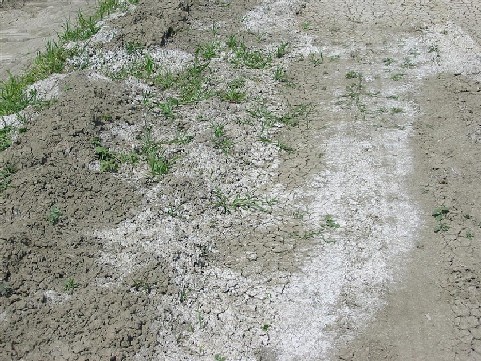 Vertisoller
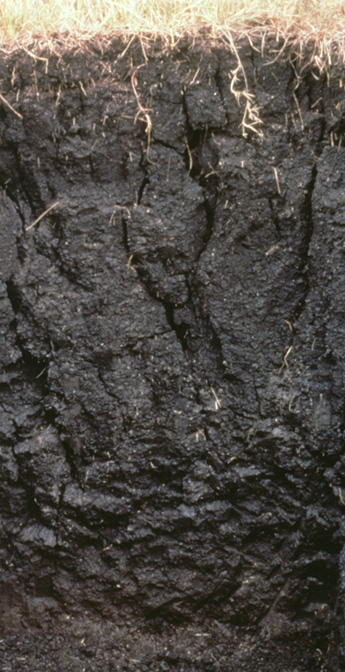 Tüm horizonları killidir
Yıkanma ve birikme horizonları yoktur
Blok strüktür başattır
Montrorillonit tipi (2:1) şişebilen kil hakimdir
Siyah, koyu gri renklidir
Genç topraklardır
AZONAL TOPRAKLAR ORDOSU
Taşlı olgunlaşmamış topraklar (lithosol)
Taşsız olgunlaşmamış topraklar (Regasol)
Silisli Kayalar üzerinde oluşan olgunlaşmamış topraklar (Ranker)
Alüviyal topraklar
Allüvial toprak profili
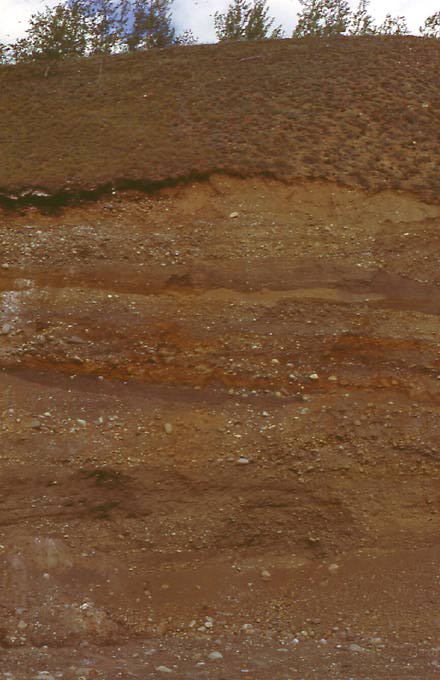 YENİ AMERİKAN TOPRAK SINIFLANDIRMA SİSİTEMİToprak Taksonomisi
Daha fazla bilgi birikim ürünü
Daha çok katogori ( 12 ordo, 54 alt ordo, 250 büyük toprak grubu)
Ayırıcı karakteristikler arazi veya labaratuvarda ölçülebilir veya görülebilir özelliklere dayanmaktadır.
Toprak profili yerine Pedon
Ordo adları ‘sol’ile biter
ORDOLAR
1. Alfisol
2. Andisol
3. Aridisol
4. Entisol
5. Gelisol
6. Histosol
7. Inceptisol
8. Mollisol
9. Oxisol
10. Spodosol
11. Ultisol
12. Vertisol
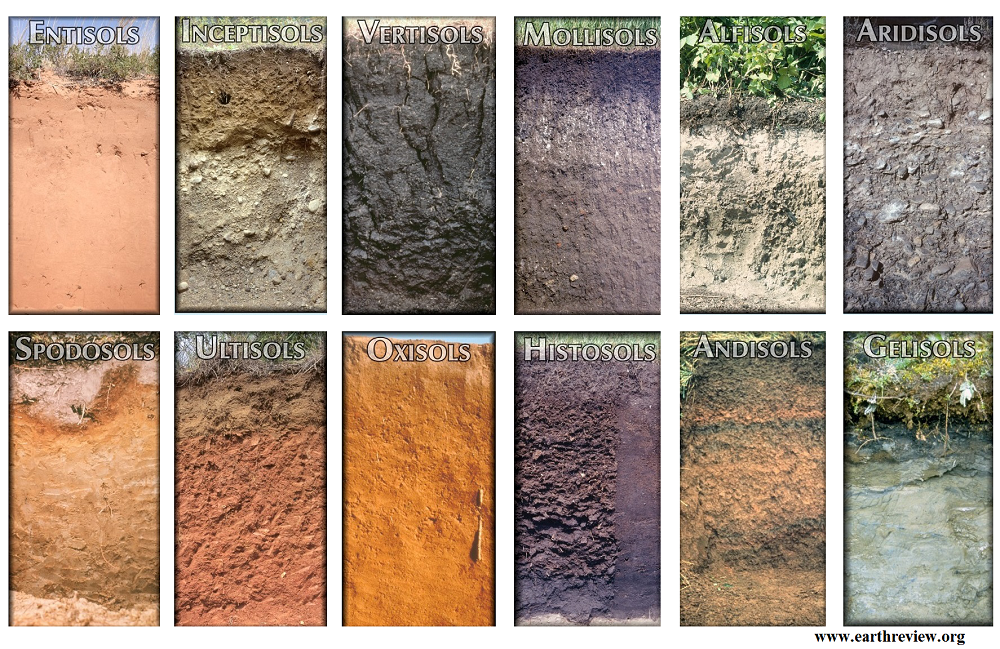 by Md. Nayem Hasan Munna ,2019
ALFISOLLER
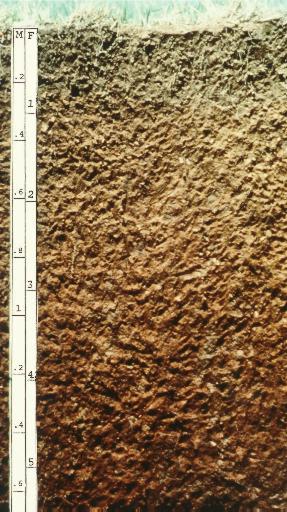 Yarı kurak  ile humid alanlar arasında oluşur.
Kilce zengin yüzey horizonu olan yüksek verimli topraklardır. 
 "Alf“  Alüminyum (Al)  ve demiri (Fe) simgeler.
Alfisols orta derecede yıkanmıştır.  
Bazla doygunluk oranı en az %35 dir 
	(Kalsiyum, Mağnezyum, and Potasyumca zengin)
Alfisols buz altında kalan toprakların dışındaki toprakların 1/10’u kaplar. En çok bulunduğu alanlar,  ABD’nin doğusu, Avrupanın  güneyi ve  batısı, Baltık
bölgesi,  Hindistanın kurak bölgeleri, Sudan, Güney Amerikanın bir çok yeridir.
SUBORDERLARI
Aqualfs — Islak topraklardır, aquic toprak nem rejimi Cryalfs — Soğuk iklim, frigid or cryic toprak sıcaklık rejimi Udalfs — humid iklim, Udic nem rejimiUstalfs — yarıhumid iklim, ustic nem rejimi Xeralfs — Akdeniz iklimi, xeric nem rejimi
ANDISOLLER
Volkanik küllerden oluşmuştur ve yüksek oranda cam ve amorf kolloidal materyalden içerir, 
Genç ve çok verimli topraklardır
Andisollar buz altında kalan toprakların dışındaki toprakların %1’ini kaplar. En çok Şili, Ekvador, Kolombiya, Meksika,  ABD’nin kuzeybatısı, Japonya, Java, Yeni Zellanda , İtalya,
	İrlanda, Havai de bulunur.
SUBORDERLAR
Aquands – taban suyu seviyesi  yılın çoğunda yüzeye yakın 
Gelands – Çok soğuk ilkimler, (ort. yıllık sıcaklık <0°C). 
Cryands -  Soğuk iklimler, 
Torrands – Çok kurak iklimler, 
Ustands -  Yarı kurak ve yarı nemli iklimler 
Udands – Nemli iklimler 
Xerands – Ilıman iklimler (Sıcak yazlar ve nemli kışlar) 
Vitrands – Genç Andisols, kaba bünyeli ve cam oranı yüksek.
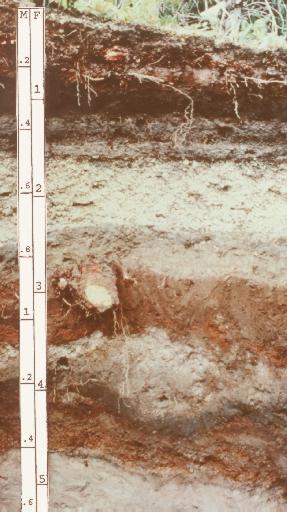 ARIDISOLLER
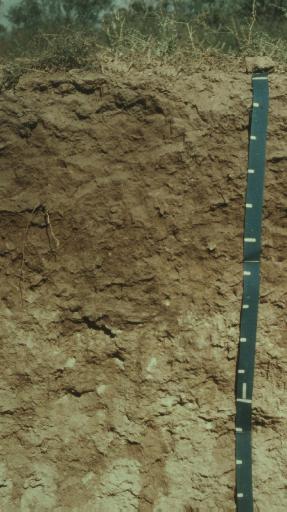 Çöl Toprakları 
 Latince aridus,  “kurak” ‘tan gelir.
Kurak ve yarı kurak iklimlerde oluşur.
 Aridisoller  dünya yüzeyinin 1/3 ‘ünü kaplayan çöllerde oluşur, 
Düşük organik madde içerir,
En öenmli özelliği düşük toprak nemidir. Yıkanma sınırlıdır.
Yüzey altı horizonlarında silikat killeri, sodyum, kalsiyum  karbonat, jips veya çözünebilir tuzlar bulunur.
Yüzey altı horizonları  karbonatlar, jips ve silikalarca çimentolanmıştır. Yüzeyde tuzlanma oluşabilir.
ENTISOLLER
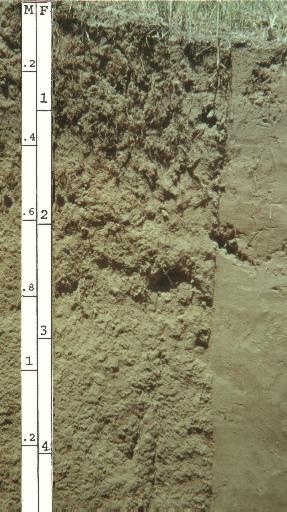 A horizonu dışında herhangi bir profil gelişimi yoktur,
Yeni taşınmış ana materyal veya oluşum hızının erozyon veya birikim hızından yavaş olduğu alanlarda oluşur
Tanımlayıcı horizonları yoktur.

En yaygın ikinci toprak ordosudur. Entisoller buz altında kalan toprakların dışındaki toprakların %16 ‘sını kaplar
GELISOLLER
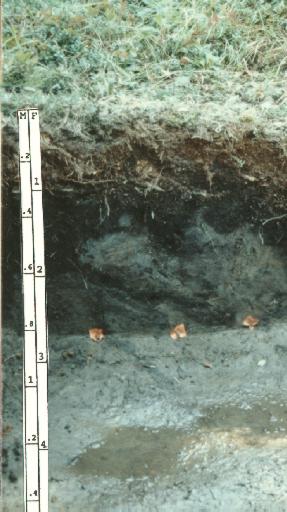 Çok soğuk iklimlerde oluşur, toprak yüzeyinden itibaren ilk 2 m si içerisinde de kalıcı buzlanma vardır
"Gelisol“  latincede   ‘buzlanmaya doğru’  anlamına gelen gelare den türemiştir. 
Dönüşümlü donma-çözülme olayı en karakteristik özelliğidir.
Yapısal olarak B horizonu yoktur, fakat A horizonu vardır.
 Yüzeyde ince bir mineral tabakanın üzerinde organik madde biriktiği için siyah veya koyu kahve renklidir.
Kimyasal olarak  yüksek verimli değildir. Donmuş tabakanın üzerindeki besin maddeleri (özellikle Ca ve K) yıkanmıştır.
En çok Sibirya, Alaska ve Kanada’da daha sonra Şili, Arjantin, Tibet, Kuzey İskandinavya, Antartika’da bulunur
Alt ordoları

Histels:  yüzeyden itibaren 2 m içerisinde buzlanma içeren organik topraklar
Turbels: buz ile karıştırmanın etkilerini belirgin olarak gösterir
Orthels: buz ile karıştırmanın etkilerini az gösterir
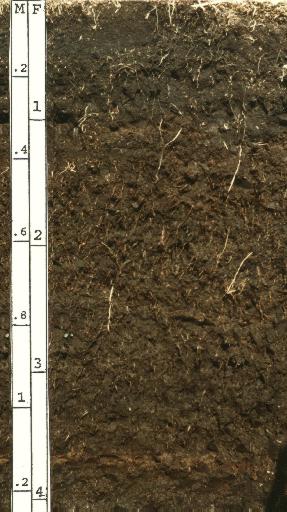 HISTOSOLLER
Organik maddeden oluşmuş topraklardır . Üst 80 cm de 40 cm 
	veya daha fazla organik toprak materyali vardır. Karbon oranı 
	% 12 ile 18dir.
Yüksek OM, kötü drenaj, asidik, düşük bitki besin maddesi
Histosoller değişik ülkelerce farlı isimlendirilirler (peat, muck, organosoller).
Histosoller kötü drenaj koşulllarında (anaeorbik) oluştuğundan 
	organik atıkların ayrışma hızı birikme hızından düşüktür. 
Yaygın olarak  Kanada, İskandinavya, Batı Sibirya, Sumatra,  Borneo, Yeni Gine’de bulunur.  Avrupa’nın kuzeyinde Rusya’nın doğusunda,  Florida’da yer yer bulunur.
Düşük verimlilik ve drenaj sorunu nedeniyle tarıma uygun değildir.  Genç buzul çağında oluşmuş histosoller drene edilince çok  verimlidirler.
Altordoları:
Folists – yılın çoğunda su ile doygun olmayan histosoller,
Fibrists – az ayrışmış organik materyallerden oluşmuş histosoller (Peat),
Hemists – orta seviyede ayrışmış organik materyallerden oluşmuş histosoller
Saprists – büyük oranda yrışmış organik materyallerden oluşmuş histosoller (muck).
INCEPTISOLLER
Ana materyalın hızlı bir şekilde ayrışmasıyla oluşur
Zayıf horizon oluşumu

Kil, Fe, Al ve OM  birikimi yoktur 



Alt Ordoları:
	Anthrepts
	Aquepts
	Cryepts
	Udepts
	Ustepts
	Xerepts
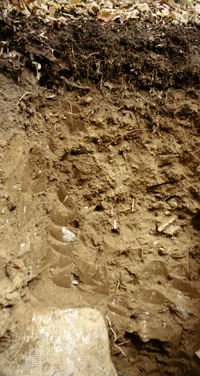 MOLLISOLLER
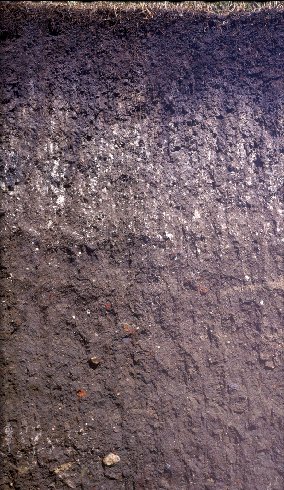 Yarı kurak ile yarı nemli bölgelerde oluşur. 
Çoğunlukla Kuzey Amerika, Güney Amerika (Arjantin,ve Brezilya), Moğolistan ve Rusyanın Steplerinde bulunur. 
Ana materyalleri bazla doygun, kireççe zengin kireç taşı, lös ve rüzgarla taşınmış kumca zengindir . 
A horizonları yüksek OM ve besin maddesi içeren derindir (60-80 cm)
Molisoller buz altında kalan toprakların dışındaki toprakların % 7 ‘sini oluşturur. Dünyanın en verimli topraklarıdır.
Alt ordoları
Albolls — Islak topraklar, birikme hozizonunu olan aquic toprak nem rejimi
Aquolls — ıslak topraklar, aquic toprak nem rejimi
Cryolls — Soğuk iklimler, frigid or cryic toprak sıcaklık rejimi
Gelolls — Çok Soğuk ilkimler, Ort. Yıllık toprak sıcaklığı <0°C 
Rendolls — Kireçli ana materyal 
Udolls — Nemli iklim, udic nem rejimi
Ustolls — Yarı nemli iklim, ustic nem rejimi
Xerolls — Akdeniz iklimi, xeric toprak rejimi
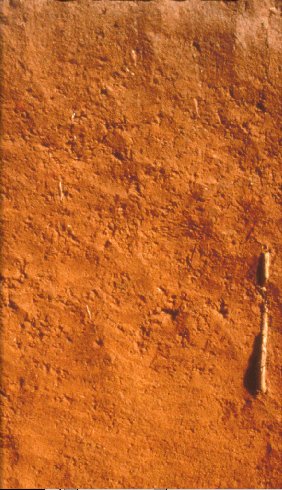 OXISOLLER
Tropikal yağmur ormanlarında oluşur ( Ekvatorun 15-25
	  derece kuzey ve güneyi)
Önceleri bu topraklar laterit olarak sınıflandırılırdı
 Tüm derinliklerinde en fazla %10 ayrışmış mineral içerir
	 KDK sı düşüktür.
Yüksek derişimdeki Fe ve Al oksit ve hidroksitleri
	 nedeniyle daima kırmızı veya sarımsı renktedir
Kuvars ve kaolin ve az miktarda kil minerali ve OM içerirler
Tropik yağmur ormanındaki yoğun bitki örtüsünün büyük miktarda besin maddesi  sağlayacağı düşünülse de organik tabakadan geçen yağmur sularının asitleşmesi ile  mineraller yıkanır. Organik maddenin hızlı ayrışması ve çözünebilir besin maddelerinin yokluğu nedeniyle topraklar oldukça verimsizdir. 
Yaygın olarak Güney Amerika, ve Afrikanın tropik alanlarında bulunur.
Alt ordolar
Aquox – oyılın büyük kısmında yer altı su seviyesi yüzeye yapındır. 
Perox – Sürekli nemli iklimler( Yılın tüm aylarında yağmurun, buharlaşma ve terleme ile kaybolan suyun miktarından fazla olduğu) 
Torrox - Kurak  iklim. 
Ustox – Yarı kurak ve yarı nemli iklimler, 
Udox – Nemli iklimler
SPODOSOLS (PODSOL)
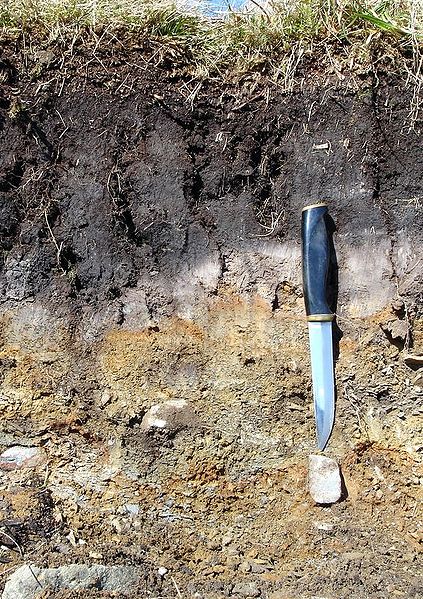 Rusça ‘kül alt’ anlamına gelir. 
Tarımsal olarak verimleri sınırlıdır.

E horizonu 4-8 cm kalınlığında ve Fe ve Al oksitlerince ve humusça fakirdir.
ULTISOLS
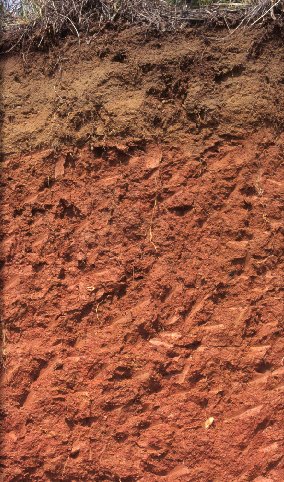 Kırmızı killi toprak olarak bilinir 

Toprak profilinin herhangi bir yerinde kalkerli materyal barındırmazlar, %10 dan az ayrışabilir mineral içerir, %35 den az bazla doygunluğa sahiptir 
Kaolin kil mineralince zengin, şişme büzülme özelliği olmayan topraklardır. 
Yaygın olarak ABD’nin güneyi ,Cin ,Güneydoğu Asya’da bulunur,
Alt Ordoları, 
Aquults - Ultisols with a water table at or near the surface for much of the year 
Humults - well-drained Ultisols that have high organic matter content 
Udults - Ultisols of humid climates 
Ustults - Ultisols of semiarid and subhumid climates 
Xerults - temperate Ultisols with very dry summers and moist winters
VERTISOLLER
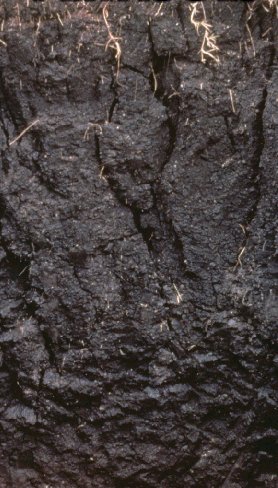 Yüksek miktarda şişebilen killeri (montmorillonit) içeren, kurak mevsimlerde de derin çatlakların oluştuğu topraklar
Vertisols tipik olarak bazalt gibi temel kayaçların üzerinde mevsimsel olarak nemli veya şiddetli kurak ve sel altında oluşurlar
Vertisoller ekvatorun 50° N and 45° S arasında bulunur. En çok yaygın olduğu alanlar Australya, India, Sudan, Etiyopya, Kenya, Cad, Güney Afrika, Güney Amerika,Teksas ve Meksika, Nijerya, Doğu Çin. Türkiye’de ise Trakya

Türkiyede Trakya bölgesinde
Doğal bitki örtüsü: mera, savana, çalılık
Sulama varsa pamuk, buğday, sorgum. En uygun bitki ise pirinç
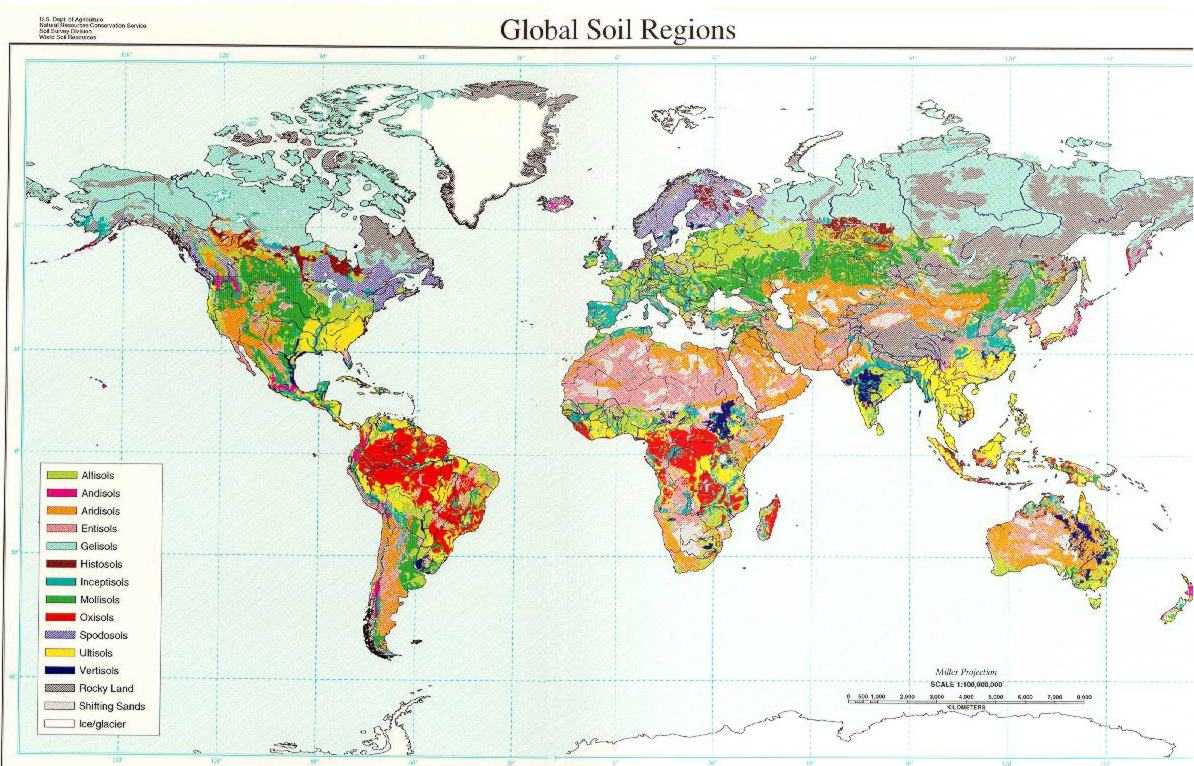 FAO Toprak Sınıflama SistemiWorld Reference Base for Soil Resources
30 referans toprak grubu; 
Acrisols, Albeluvisols, Alisols, Andosols, Anthrosols, Arenosols, Calcisols, Cambisols, Chernozems, Cryosols, Durisols, Ferralsols, Fluvisols, Gleysols, Gypsisols, Histosols, Kastanozems, Leptosols, Lixisols, Luvisols, Nitisols, Phaeozems, Planosols, Plinthosols, Podzols, Regosols, Solonchaks, Solonetz, Umbrisols, and Vertisols.
FAO Toprak Sınıflama Sistemi
1.Organik topraklar
Histosoller
2. İnsan etkisinde oluşmuş mineral topraklar
Andosoller (Volkan alanlarında)
Arenosoller (Kumlu)
Vertisoller
3. Ana materyal etkisinde oluşmuş mineral topraklar
Fluvisoller (Alluvial)
Gleysoller 
Leptosoller ve Regosoller ( Erozyona uğramış)
4. Zaman etkisinde oluşmuş mineral topraklar
Cambisoller
5. Yarı Tropikal nemli iklimde oluşmuş mineral topraklar
Plinthosoller
Ferrasoller
Nitisoller
Acrisols, 
 Alisols,
 Lixisols
FAO Toprak Sınıflama Sistemi
6.Kurak yarı-kurak iklimde oluşmuş mineral topraklar
Solonchaks
Solonetz
Gypsisoller
Calcisoller
8. Step iklimlerde oluşmuş mineral topraklar
Kastanozemler
Chernozemler
Phaeozemler
Greyzemler
9. Yarı nemli karasal iklimde oluşmuş mineral topraklar
Luvisoller
Podzoluvisoller
Plansoller
Podzoller
Aridisoller
‘Kurak bölgelerin açık renkli toprakları’ ve ‘tuzlu ve alkali’ toprakların çoğunu içine alır.

Alt ordolar
Argidler 
Argilik horizon (silikat killerinin biriktiği illuvial horizon)
Natrik horizon (Fazla miktarda Na içeren horizon)
Orthidler
Çözünebilir tuz ve karbonat içeren horizon